Accelerator Readiness ReviewOctober 2013
Lessons LearnedRecent Accelerator EventsJohn Anderson Jr.AD ESH Department Head
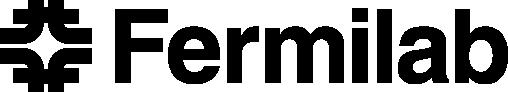 Outline
Lessons Learned
LANSCE Event
NSLS II Event
SLAC Event
J-PARC Event
SNS Event
Questions
Accelerator Readiness Review
Tuesday, October 1, 2013    Slide 2
[Speaker Notes: Set font to]
Lessons Learned
Established Lessons Learned Program
Review both internal and external events to identify lessons learned to be shared throughout the laboratory or externally with other US DOE Laboratories
On-Line Searchable Lessons Learned Database
Disseminate lessons learned primarily via e-mail distribution lists to affected work groups
Discussed at FESHCom Committee and subcommittee meetings
Accelerator Readiness Review
Tuesday, October 1, 2013    Slide 3
[Speaker Notes: Set font to]
LANSCE Event
Contamination was found on an individual at the Lujan Center at LANSCE.
Technetium 99 sample was the likely source
Skin and clothing contamination verified
Spread off Laboratory
Arizona
Numerous homes and businesses
Extensive effort to decontaminate off-site areas
Very difficult to manage
~175 laboratory personnel involved
Weeks to clean up ER-1
Accelerator Readiness Review
Tuesday, October 1, 2013    Slide 4
Fermilab Controls to LANSCE Event
Fermilab rarely irradiates sample materials
When sample materials are irradiated, materials are controlled by the Division/Section/Center (D/S/C) Radiation Safety Officer (RSO) and radiological control staff
Experimenters are not allowed to move materials from the irradiation area to holding or shipping areas
Radiological control staff verifies receiving institution licensing before shipping materials to off site facilities
Material shipments are done in accordance with DOT requirements
Accelerator Readiness Review
Tuesday, October 1, 2013    Slide 5
Brookhaven NSLS II Event
Linac beam commissioning was being performed at approximately ½ design energy
A bend magnet designed to steer the beam to an absorber was being operated at full field
The combination of the reduced beam energy and magnet at full field allowed beam to inadvertently be steered around a shielding block onto a concrete wall separating the Linac from the storage ring that was under construction
Radiation monitors were on the concrete wall in the construction area
Radiation monitors do not appear to have been monitored or interlocked
Monitors in alarm discovered by person passing through the construction area
Accelerator Readiness Review
Tuesday, October 1, 2013    Slide 6
Fermilab Controls to Brookhaven NSLS II Event
Fermilab routinely uses radiation monitors to protect employees and the public from beamline operations
Radiation monitors are connected to the MUX monitoring network and Accelerator Control System to allow for remote monitoring
Radiation monitors used for the protection of untrained personal are interlocked to the Radiation Safety Interlock System to initiate an automatic shutdown of the accelerator when off normal events are detected
Modular design of Radiation Safety Interlock Systems allow additional interlocked detectors to be easily integrated into the system on an as needed basis
Interlocked detectors are listed in the beam startup documents
MI & Recycler shielding has been reviewed by the Shielding Review Subcommittee and approved by the ESH&Q Director
Accelerator Readiness Review
Tuesday, October 1, 2013    Slide 7
SLAC Event
Maintenance technician troubleshooting beam bending magnets disconnected the magnets from their main power supply and applied a low amperage trouble-shooting current from a portable power supply.  Event caused the beam to be diverted from its intended destination.

Investigation into this event will focus on how the troubleshooting work was released for execution without noting the need to coordinate with the accelerator operators, and whether the magnet power supply was appropriately labeled with the need for radiation safety configuration control.
Accelerator Readiness Review
Tuesday, October 1, 2013    Slide 8
Fermilab Controls to SLAC Event
All critical devices, devices used to steer beam between adjacent beamline enclosures, are labeled and locked to prevent inadvertent or unauthorized modifications
The Critical Device key is issued for maintenance or repairs by the Main Control Room (MCR) operators after consultation with the Accelerator Division (AD) RSO or Senior Safety Officer (SSO)
After repairs are complete, the MCR operators have an online listing of critical devices that contains the procedures necessary to confirm their safety functions remain intact after repairs
Accelerator Readiness Review
Tuesday, October 1, 2013    Slide 9
J-PARC Event
High intensity beam pulse sublimated a gold target
Radiation alarms ignored
Contamination exited target area contaminating personnel in the adjacent experimental hall
Exhaust ventilation fans turned on releasing contamination to the environment
Accelerator Readiness Review
Tuesday, October 1, 2013    Slide 10
Fermilab Controls to J-PARC Event
NuMI and MiniBooNE targets are designed for single turn extraction at full MI machine intensity
Switchyard 120 experimental areas, MTest, MCenter, and SeaQuest are designed for low intensity slow spill operations
Identified that the MI could resonantly extract all the beam in ~100 turns or ~1ms
A credited interlock system limits beam spills to once per minute greatly reducing the potential issues associated with repetitive fast spill events
MCenter target has been verified capable of withstanding 5x available MI beam power
MTest target has been verified capable of withstanding 150x available MI beam power
Accelerator Readiness Review
Tuesday, October 1, 2013    Slide 11
Fermilab Controls to J-PARC Event
SeaQuest utilizes Liquid Hydrogen, Liquid Deuterium, and foil  targets
Catastrophic target failure is already included in the safety analysis for the Liquid Hydrogen and Liquid Deuterium targets
MARS results indicate the two Tungsten targets will get very hot but will not melt. Long W target 771oC max temperature rise
Modeled J-PARC target with MARS as a cross check to current modeling efforts.  With limited information available, would predict ~3100oC temperature rise. Gold boiling point 2856oC
Operations Department reviewed J-PARC response to alarms to look for gaps in Fermilab response to alarms and lessons learned for MCR operators
Accelerator Readiness Review
Tuesday, October 1, 2013    Slide 12
SNS Event
Power supply upgrade performed to replace single 24v power supplies with dual redundant power supplies
Jumper designed to tie common portion of bus to ground portion of bus improperly inserted
Post maintenance testing failed to identify issue
The ungrounded common legs floated to ~ 16 Volts, well above “safe signal” voltage threshold, making segment nonfunctional
Accelerator Readiness Review
Tuesday, October 1, 2013    Slide 13
Fermilab Controls to SNS Event
Interlock change requests utilized to track interlock system changes
Change request initiated by RSO, reviewed by the Interlock Engineer, approved by AD ESH Department Head 
Identifies when independent review by ESH&Q Section is required
Screened for potential USI determination by AD ESH Department Head
Interlock system components are kept locked
Access keys only available to members of the AD ESH Department Interlock Group
Awaiting further information from SNS to better understand if additional actions are warranted
Accelerator Readiness Review
Tuesday, October 1, 2013    Slide 14
Questions
?
Accelerator Readiness Review
Tuesday, October 1, 2013    Slide 15
[Speaker Notes: Set font to]